МУНИЦИПАЛЬНОЕ ОБЩЕОБРАЗОВАТЕЛЬНОЕ УЧРЕЖДЕНИЕ МУНИЦИПАЛЬНОГО ОБРАЗОВАНИЯ ГОРОД КРАСНОДАР ГИМНАЗИЯ № 87
Отчёт за 2017 год 
КИП   по теме 
            «Конкурс  индивидуальных творческих проектов учащихся основной школы как процедура оценивания  уровня достижения метапредметных результатов освоения основной  образовательной программы»
http://school87.centerstart.ru/node/1125
Краснодар  2018 г.
МЕТОДОЛОГИЧЕСКИЕ   ХАРАКТЕРИСТИКИ  проекта по теме «Конкурс  индивидуальных творческих проектов учащихся основной школы как процедура оценивания  уровня достижения метапредметных результатов освоения образовательной программы»
Проблемы
     -крайности в реализации академической направленности школьных предметов, и отсутствие должного внимания к практической составляющей содержания обучения в основной школе; 
      -необходимость оценки уровня сформированности метапредметных результатов освоения ООП ООО, и отсутствие  соответствующих  методик и инструментов
Объект -  образовательное пространство гимназии.
Предмет - педагогические, организационно-управленческие условия внедрения Федеральных Государственных Образовательных Стандартов
Цели проекта :
-формирование метапредметных универсальных учебных действий путем вовлечения школьников 5-10-х классов в проектную и учебно-исследовательскую деятельность по различным учебным предметам;
-оценка уровня сформированности метапредметных результатов освоения образовательной программы через проведение конкурса индивидуальных творческих проектов учащихся основной школы
Задачи проекта :
-разработать информационно-методическую и  нормативно- правовую базу конкурса;
- создать временные творческие коллективы из числа педагогов гимназии по технологии проектирования: оказанию школьникам организационно-методической поддержки при написании  творческих работ и  представлению проектов ; 
 - подготовить временные творческие коллективы по  технологии экспертирования (оценивания): разработке критериев  и инструментов  оценивания уровня сформированности метапредметных УУД как результатов проектно-исследовательской деятельности учащихся; 
- разработать систему мониторинга уровня сформированности метапредметных УУД.
     - сформировать экспертное сообщество учителей, учеников и их родителей по оценке уровня достижения метапредметных результатов освоения ООП ООО;
РЕЗУЛЬТАТЫ РЕАЛИЗАЦИИ ПРОЕКТА
-Сформирована информационно-методическая и нормативно-правовая база эксперимента.
Проведена корректировка основной образовательной программы в соответствии с требованиями Стандарта.
 Сформирован пакет  образовательных программ различных видов учебной и внеурочной деятельности учащихся. 
 -Подготовлена команда педагогов - инноваторов по разработке пакета образовательных программ, распространяющихся на области общеобразовательной деятельности, дополнительного образования, профориентацию, профилакторно - оздоровительную деятельность;
 Организоваы  временные творческие коллективы из числа педагогов гимназии по оценке планируемых (метапредметных) результатов  освоения ООП ООО посредством проведения конкурса индивидуальных проектов учащихся основной школы в рамках ФГОС ООО. 
 Созданы   необходимые условия реализации ФГОС ООО в практической деятельности:
РЕЗУЛЬТАТЫ  РЕАЛИЗАЦИИ  ПРОЕКТА
Продукты, разработанные в 2017 году: 
 -Положение о конкурсе индивидуальных творческих проектов учащихся основной школы с изменениями и дополнениями и другие локальные акты. 
-разработана технологическая схема конкурса, методики проектирования и экспертирования; 
-расширенный и модернизированный ряд инструментов оценивания: протоколы, ведомости, сводные таблицы и т.д.; 
-таблицы мониторинга уровня сформированности метапредметных результатов по параллелям и годам обучения; 
 -методические рекомендации по подготовке и проведению конкурса индивидуальных проектов учащихся 5-9 классов гимназии. 
-рекомендации по выбору темы и пакет таблиц по учету выбора руководителей по классам, предметам, методическим объединениям;
 -программа «Юный исследователь» по написанию проекта и созданию презентации в рамках внеурочных занятий или платных дополнительных образовательных  услуг.  
  - созданы   необходимые условия реализации ФГОС ООО в практической деятельности:
Обмен опытом на муниципальном уровне
-Кащеева В.М., учитель английского языка с докладом по теме «Организация образовательной деятельности учащихся в рамках ФГОС ООО»;
-Лисовская В.С., учитель английского языка представила доклад «Формирование и оценка личностных и метапредметных результатов освоения ООП ООО»;
-Волченко Л.В., учитель математики с докладом по теме «Работа по УМК нового поколения (ФГОС ООО)»; 
- Ковалева Е.Н., учитель истории и обществознания провела мастер - класс по теме «Музейная деятельность учащихся как фактор развития личностных УУД».
Муниципальный конкурс «Учительские весны»: Макеева Е.В., учитель русского языка и литературы стала победителем и обладателем гранта главы города Краснодара.
Ишханов Т.Ф., учитель истории и обществознания провел мастер – класс по теме «Историко-педагогический анализ кадетского образования. Военно-профессиональная ориентация учащихся».
Обмен опытом на региональном уровне
Пасько Н.В., учитель математики выступила с обобщеним опыта работы  «Проектная деятельность учащихся в рамках внедрения ФГОС ООО».
номинации «Лучшая  рабочая программа учебного предмета   «Математика»: Зорина Е.С. и Дикалова  М.В. - победитель регионального этапа;
Обмен опытом на федеральном уровне
Всероссийская конференция «Стратегии преподавания истории в общеобразовательной школе»- Верховецкая И.В., учитель истории и обществознания с докладом «Реализация ФГОС ООО через проектную деятельность»
Межрегиональный конкурс методических разработок «Учитель нового поколения» в номинации «Внеучебное занятие» Сердюк Н.Н., учитель информатики  – лауреат  II степени;
Всероссийский конкурс инновационных площадок «Путь к успеху» в 
       номинации «Лучшая  рабочая программа учебного предмета   «Математика»: Зорина Е.С. и Дикалова  М.В. - победитель регионального этапа;
Международная практическая конференция «Современная система образования: точки роста и пути развития»: Никулина Н.Н., учитель ИЗО, стала лауреатом 2 степени с работой   «Проект «Книга», как средство интегрирования навыков обучения учащихся при помощи объединения видов деятельности и совместного проектирования»
Всероссийская научно-практическая  очная онлайн -конференция  с международным участием «»образовательное пространство России XXI века»: Цаплева Н.М., учитель истории и обществознания выступила с докладом «Педагогические инновации: миф или реальность?»
Особенности оценки метапредметных результатов
Основным объектом оценки метапредметных результатов является:
      - способность и готовность к освоению знаний, их самостоятельному пополнению, переносу и интеграции;
      - способность к сотрудничеству и коммуникации;
     - способность к решению личностно и социально значимых проблем и воплощению найденных решений в практику;
     - способность и готовность к использованию ИКТ в целях обучения и развития;
     - способность к самоорганизации, саморегуляции и рефлексии.
          Оценка достижения метапредметных результатов может проводиться в ходе различных процедур. 
           Однако основной процедурой оценки является защита итогового индивидуального проекта.
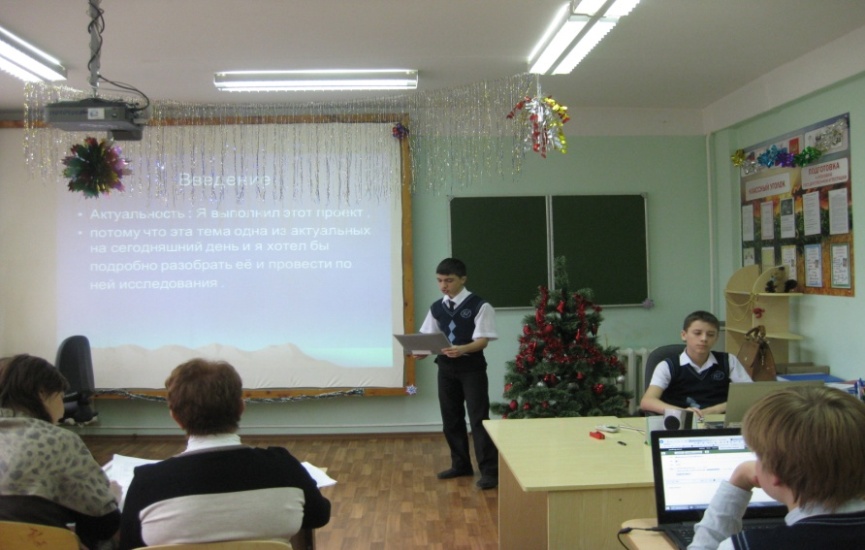 Протокол оценки индивидуального проекта
Призеры региональных и федеральных конкурсов проектов
Распределение  индивидуальных  творческих  проектов учащихся 7 и 9-х классов по предметам  в 2016-2017 учебном году
Мониторинг уровня сформированности метапредметных УУД
Возможные сложности при использовании инновационного продукта и пути их преодоления
На сегодня основной сложностью является массовое участие учащихся (817) и учителей (41) в проведении конкурса. Это требует больших сил и времени учителей по подготовке проектов (от 5 до 25 работ). Много времени необходимо и на проведение очной защиты. Несмотря на то, что на защиту одного проекта выделяется 3 минуты, в секции их может быть от 10 до 25 , т.е. в среднем 2-2,5 часа. Кроме того проведение очной защиты оказывает большую нагрузку на занятость кабинетов. 
         Для минимизации возникающих трудностей защита проектов осуществляется во второй (9 классы) и третьей (7 классы) четвертях. Используем разнообразные формы защиты проектов: защита по классам, по предметным или межпредметным секциям, защита в разновозрастных группах (для малочисленных секций). Защита научно-исследовательских проектов может проводиться в форме стендовых докладов, а защита творческих проектов - в форме литературно-музыкальных композиций, вернисажей, выставок прикладного творчества
Мониторинг уровня сформированности метапредметных УУД учащихся 9-х классов
Психолого- педагогическое исследование профильной направленности интересов учащихся  9-х классов в проектной деятельности
Цель: определить профильную направленность интересов школьников в  проектной деятельности.
 В исследовании приняли участие  96 учащихся  пяти 9-х классов.
 Были использованы методики:
Методика «Эрудит» (школьный тест умственного развития / штур под ред. К.М. Гуревича в модификации Г.В. Резапкиной)
Методика «Тип мышления» в модификации  Г. В. Резапкиной
Анкетирование учащихся
       Освещение проблемы: учащиеся 9-х классов входят в новый период возрастного развития - юношеский возраст,  т.е.  начало перехода от детства к самостоятельности и ответственности. В этом возрасте у учащихся возникает потребность и возможность совершенствования своей учебной деятельности,  выхода за пределы школьной программы, что находит отражение в их проектной деятельности. Проектная  деятельность дает возможность глубинно изучать ту или иную тему предмета,  ориентируясь в основном на познавательный интерес на реализацию индивидуальных способностей. Защита проекта по выбранной самостоятельно теме  – начало пути к самореализации и профориентации.
Гуманитарные науки
Общественные науки
Физико-математические науки
Естественные науки
17
По методике «Эрудит» наиболее успешный результат учащиеся показали при выполнении заданий физико-математического цикла. Высокий уровень успешности показали  25%  учащихся.  Средний уровень  62 % учащихся. 
        На втором месте  по успешности выполнения цикла заданий  - гуманитарные науки. Высокий уровень успешности здесь показали 19% учащихся.  Средний уровень у  59% учащихся.



Уровни развития мыслительных операций
Установление аналогий
Классификация
Обобщение
18
Преобладающие типы мышления у учащихся 9 классов
        Зная свои  ведущие виды мышления,   учащиеся могут соотнести их с выбранной дисциплиной  и профилем проекта и  более успешно  выполнить его.
        Выраженный тип мышления дает некоторые преимущества в освоении соответствующих видов деятельности, выбора будущей профессии.
Преобладающие типы мышления у учащихся  9-х классов
19
Анализ результатов анкетирования 
учащихся 9-х классов
У девятиклассников наиболее предпочитаемые предметы  – обществознание и русский язык. 
43% учащихся, прежде чем приступить к выполнению проекта изучают интернет ресурсы  по выбранной теме. 
Четверть учащихся (24%) предпочитают самостоятельно планировать работу над проектом.
 Четверть учащихся хотят,  чтоб их проект принес реальную пользу.
 При защите проекта  доказывать свою точку зрения  до конца будут 39% учащихся. Столько же учащихся при защите проекта не испытывают трудности эмоционального плана  (волнение).  
 Треть учащихся  к выполнению проектной деятельности относятся серьезно с  познавательным интересом. 
Для 37 % учащихся важно мнение и оценка учителя проекта.
Наиболее успешный результат учащиеся 9-х классов показали при выполнении заданий физико-математического цикла. Это может говорить о хорошей готовности к предстоящим экзаменам по математике. Однако процент детей выбирающих проекты в этой сфере невелик -  по  физике выбирают 16% учащихся, а по математике 13%.
 Наиболее предпочитаемые предметы в проектной деятельности  – обществознание (34%) и русский язык (28%).
 Преобладающий вид мышления  у учащихся  9-х классов это наглядно   образное и  креативное мышление, которые более   чем другие соответствует гуманитарному профилю обучения.
В проектной деятельности учащиеся, прежде всего, видят возможность проявить свои способности и реализовать свой  творческий потенциал
Организация сетевого взаимодействия
21